МБОУ «Кардымовская средняя образовательная школа имени Георя Советского Союза С.Н. Решетова»
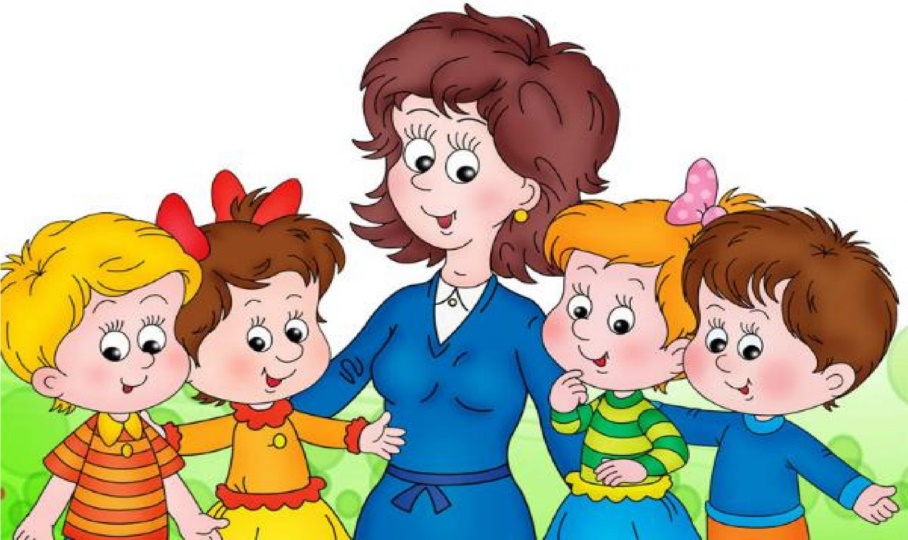 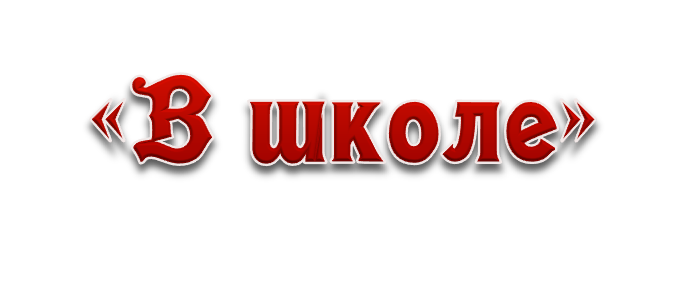 УМК «Школа России»
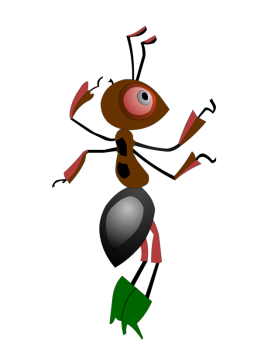 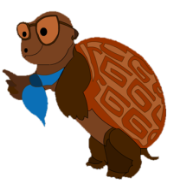 Подготовила учитель начальных классов
Воскресенская Нурия Валентиновна
Февраль 2019
2
Вот такой – большой и важный
Дом стоит многоэтажный.
Мы на нижнем этаже
Всех жильцов прочли уже.
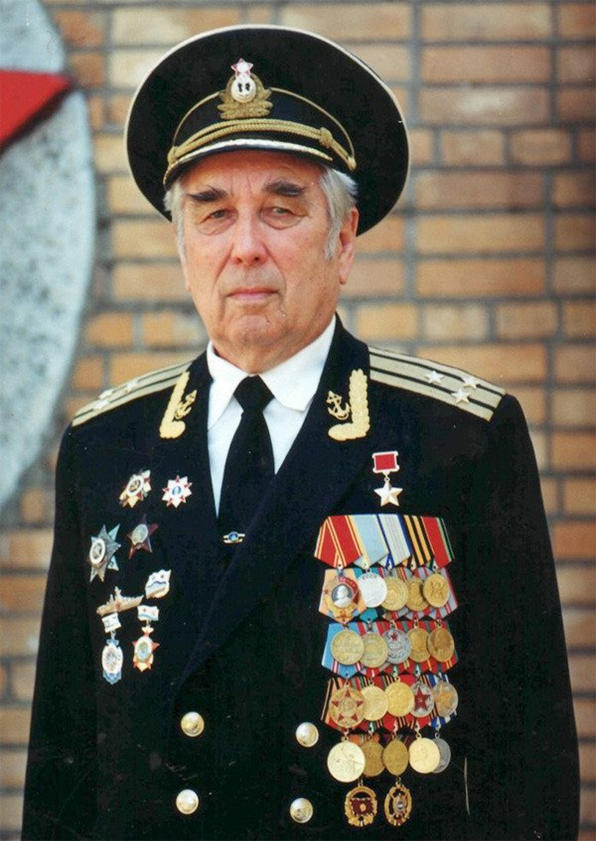 Сергей Никитович Решетов (род. в 1923 г.)
— Герой Советского Союза
Расскажи о своей школе. 
Для чего вы ходите в школу?
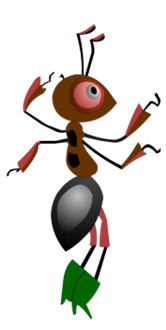 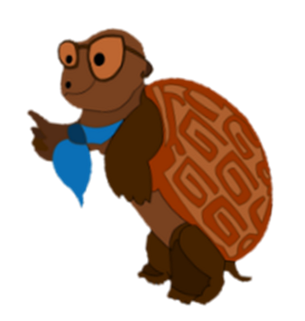 Школа – это здание, где получают знания.
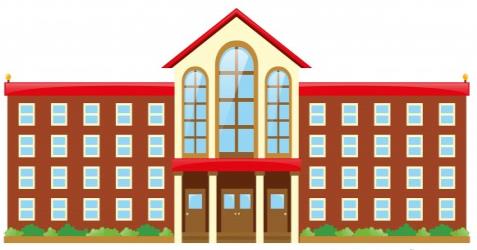 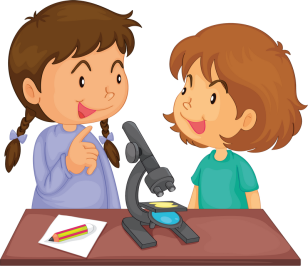 ЗДАНИЕ                         ЗНАНИЕ
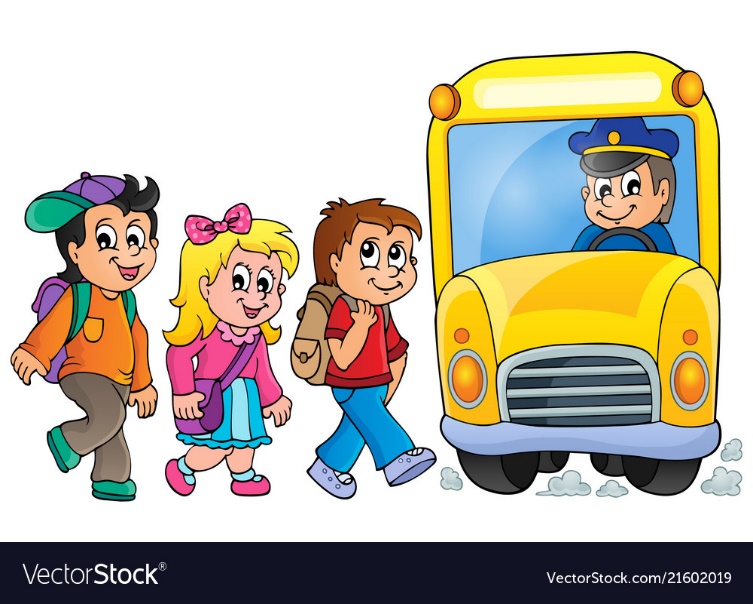 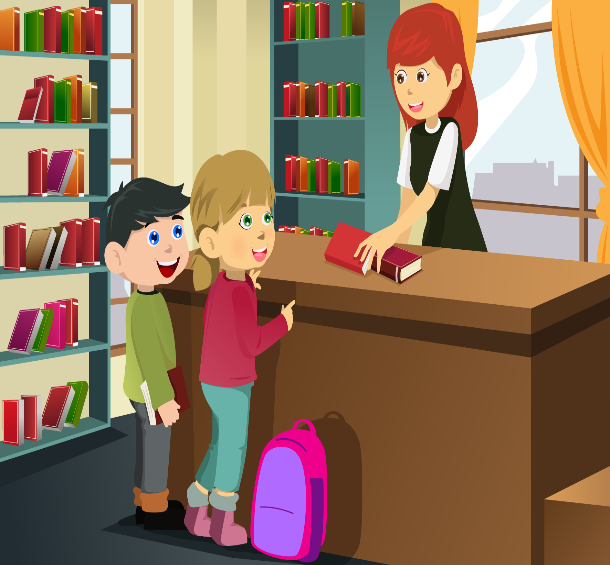 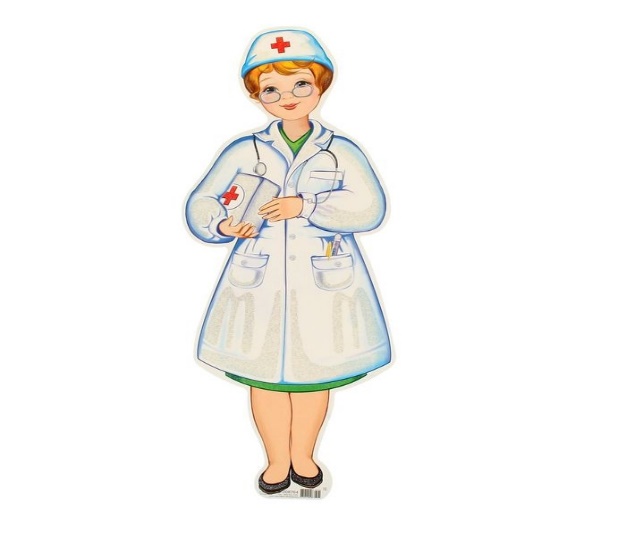 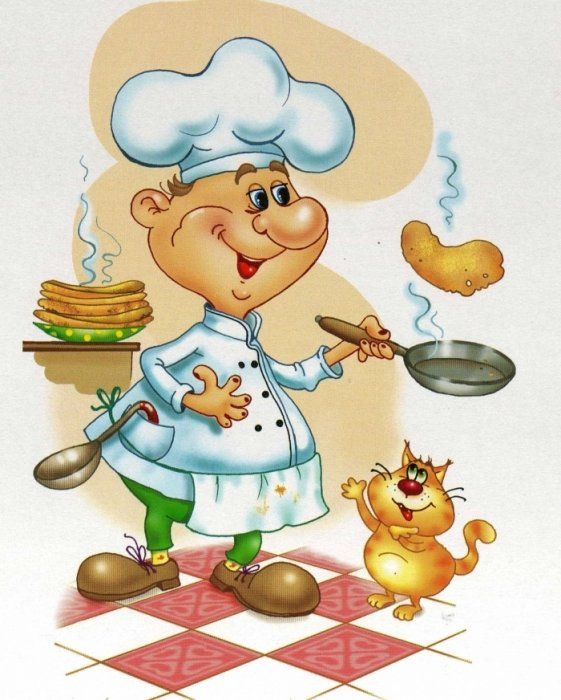 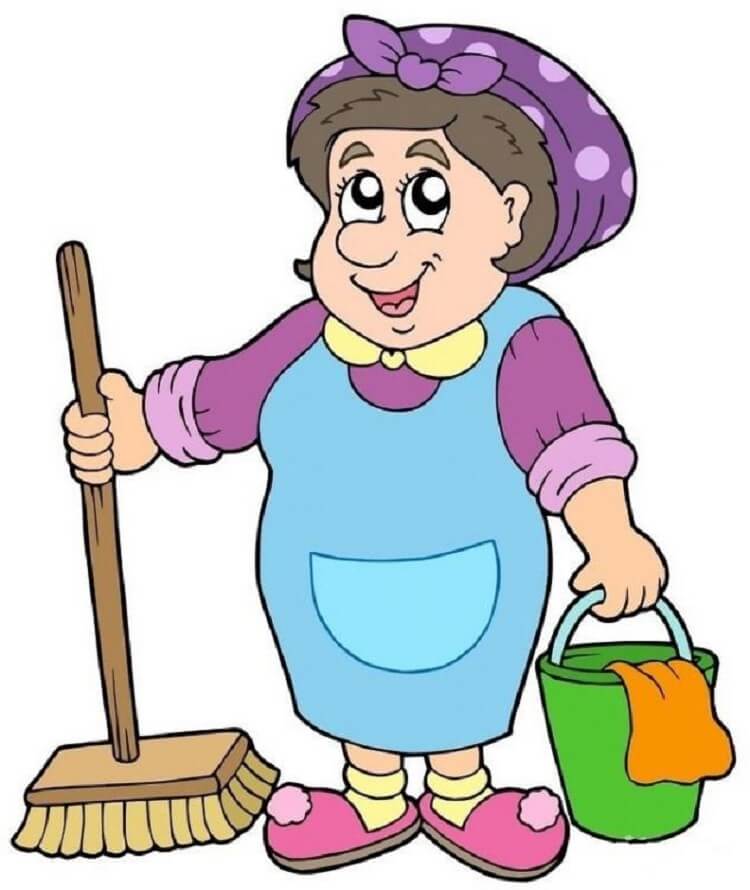 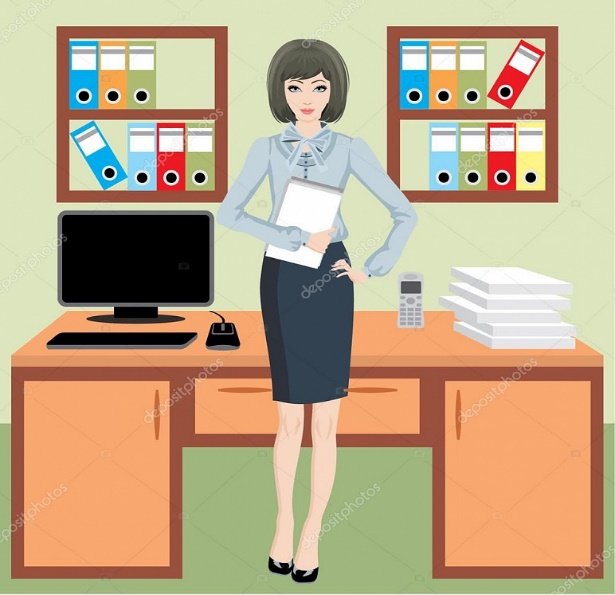 Ученики
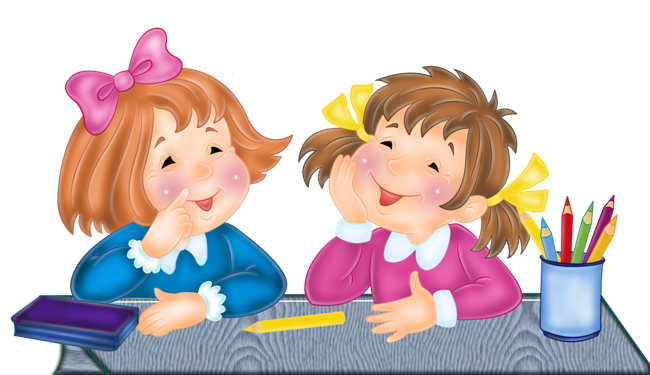 В школе надо соблюдать правила поведения, быть
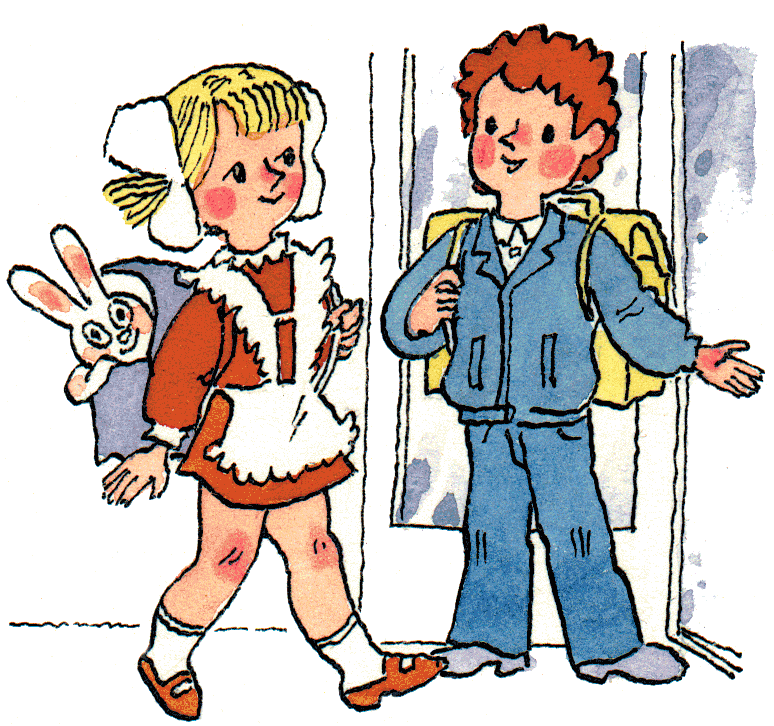 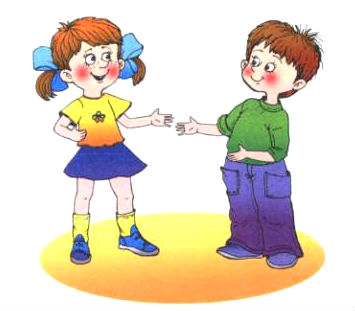 быть вежливыми и доброжелательными
Не допускайте
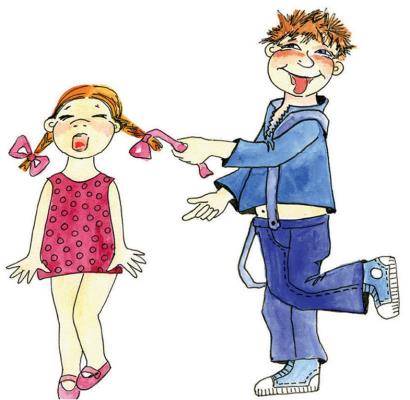 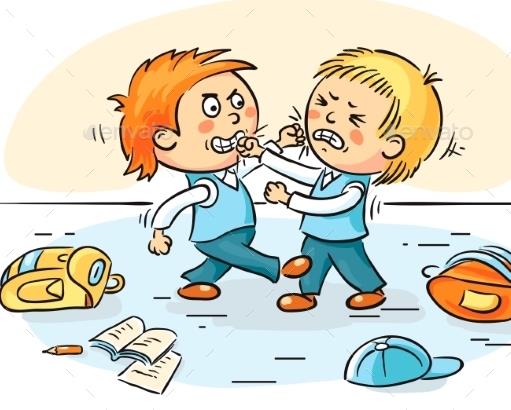 ссор, драк, брани, крика, угроз. 
Это унижает человека.
Это правильно!!!!
Речь
Внешний вид
Поведение
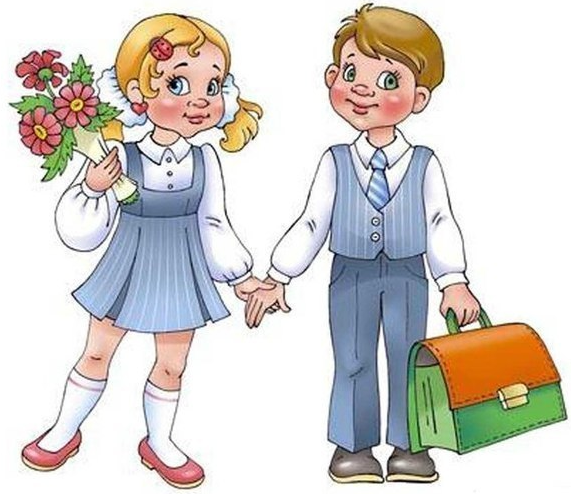 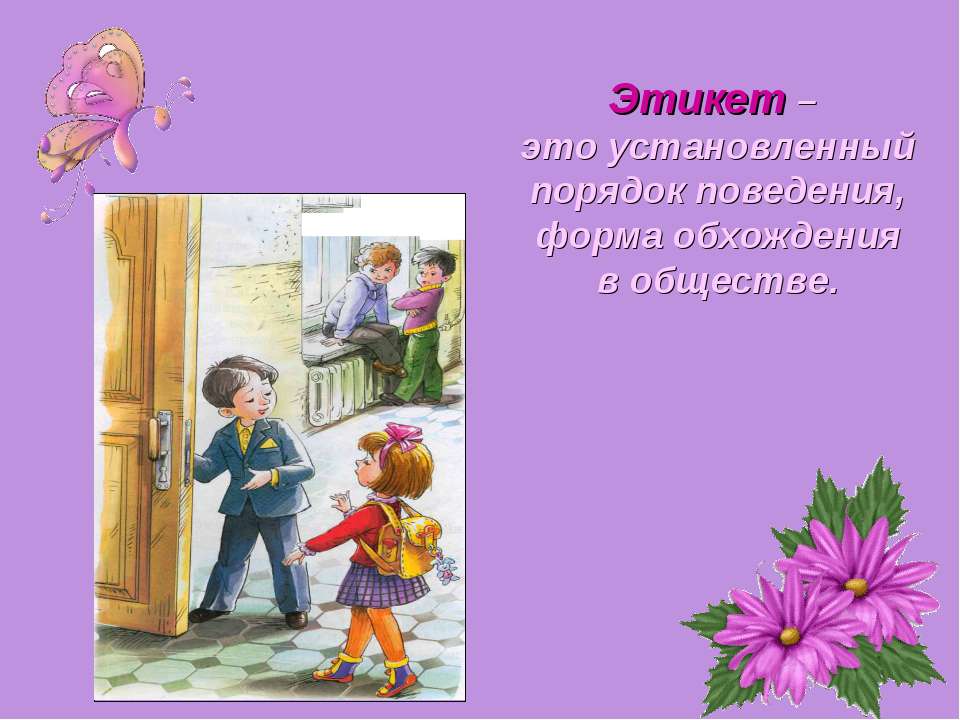 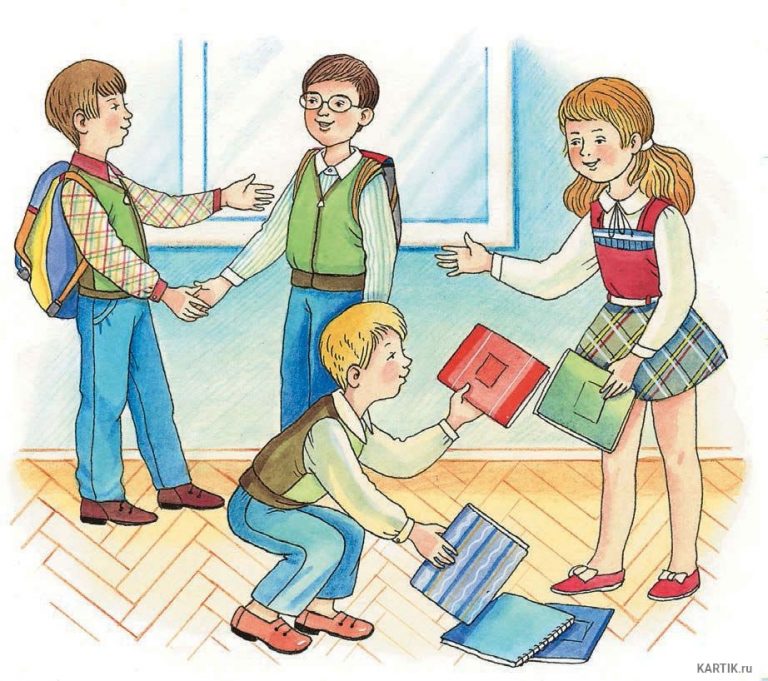 Выполнять всегда!
На перемене.
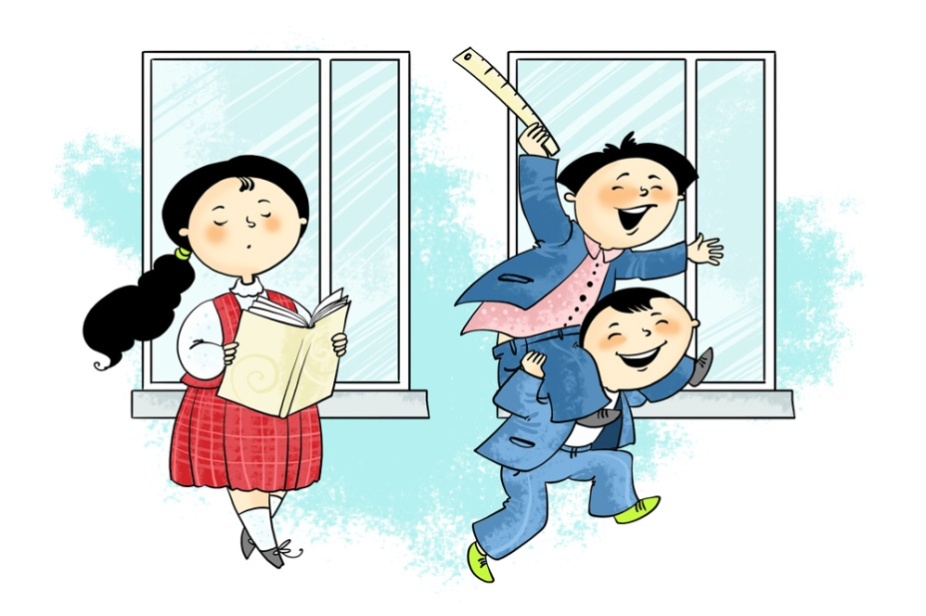 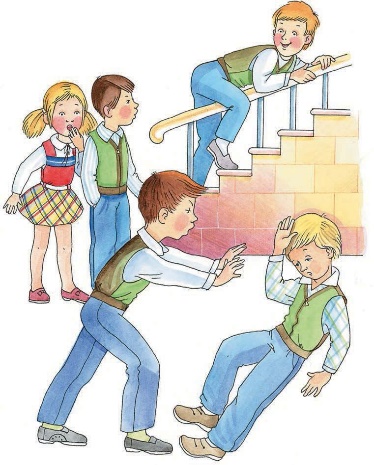 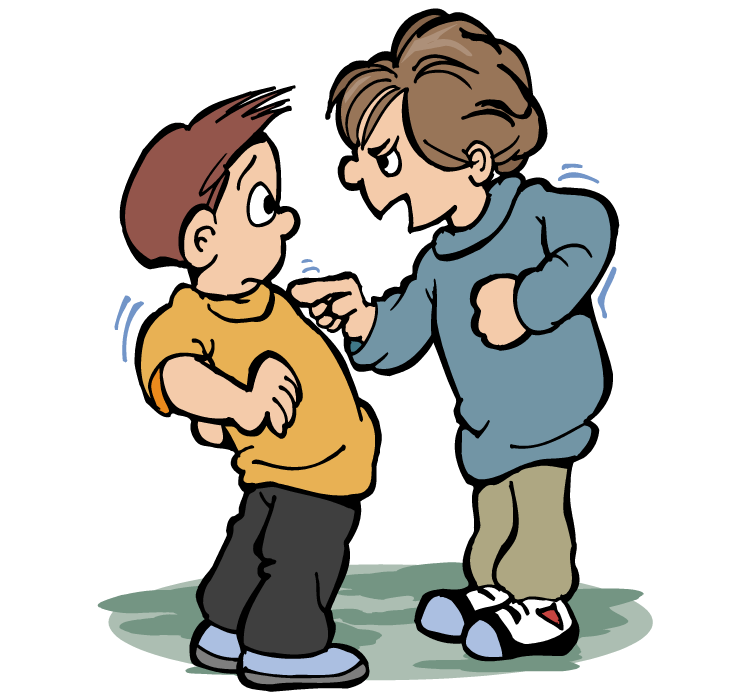 Оцените поступки ребят.
Расскажите о том, как надо общаться 
на переменах.
На уроке.
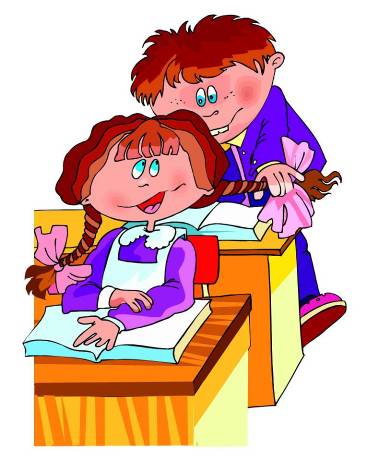 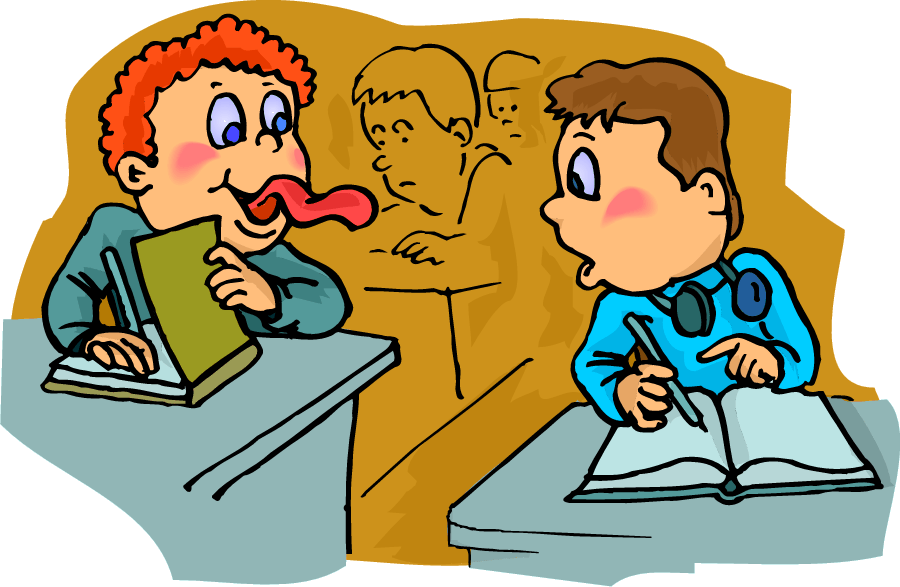 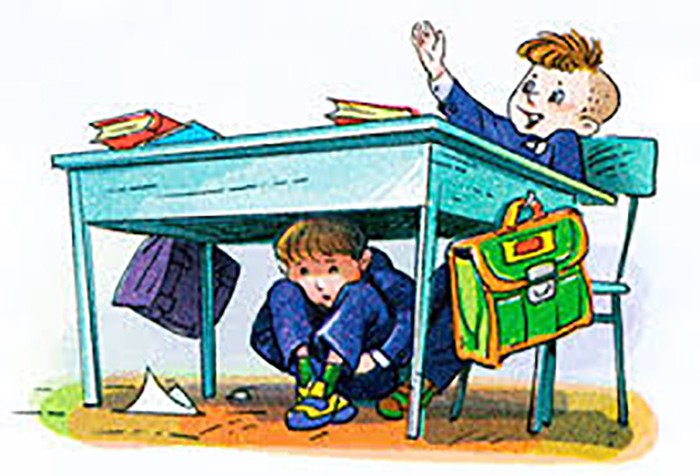 Оцените поведение ребят. 
Что бы вы им посоветовали?
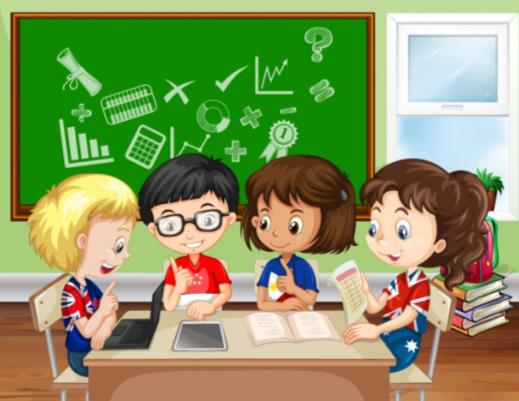 Поступай по отношению к другим так, как бы ты хотел, чтобы поступили по отношению к тебе!
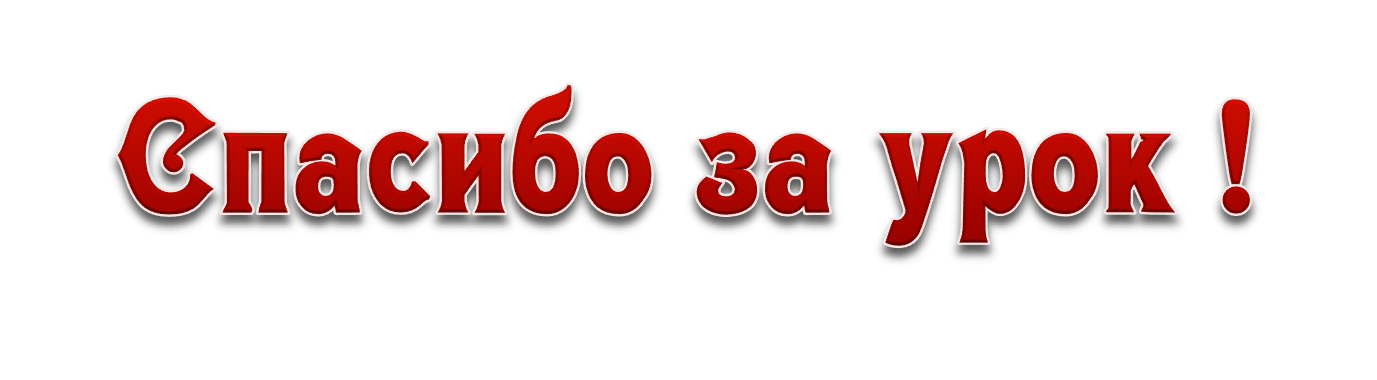 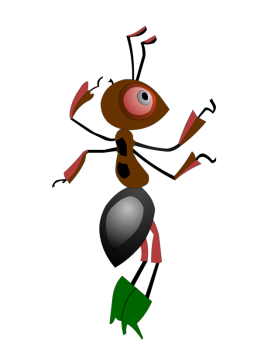 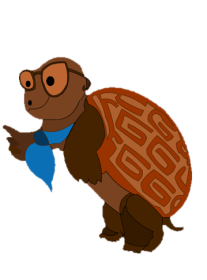